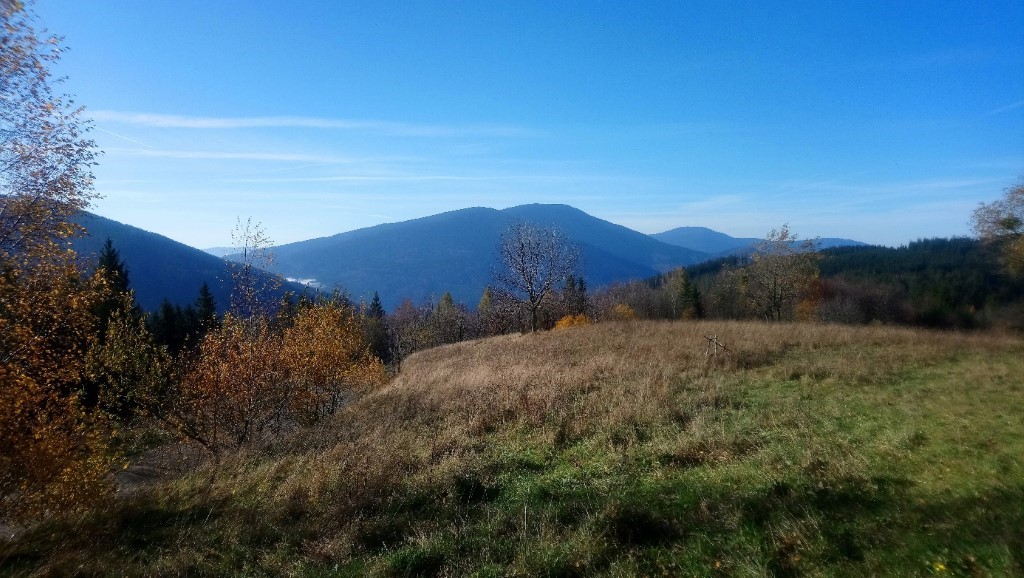 PŘÍRODNÍ PROCESY I
Beskydy pod lupou
Které horniny nalezneme v Beskydech v menším množství?
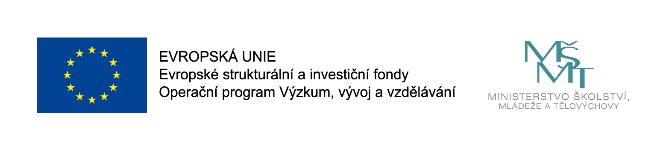 VÁPENEC
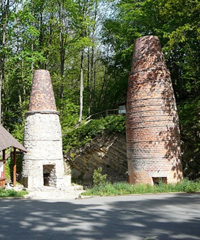 tato hornina se pálí ve vápenných pecích a vzniká tak vápno a cement, které se používá jako stavební pojivo do malty a omítek
na území Beskyd se vápenec netěží
vápenné pece
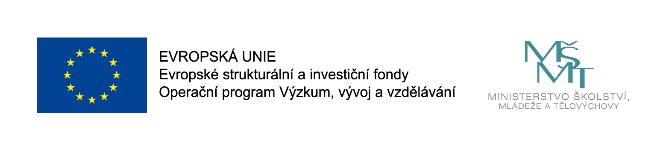 ŽELEZNÁ RUDA
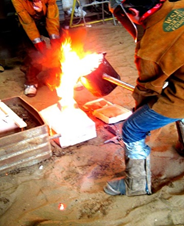 v Beskydech se již více než 120 let netěží, ale zůstaly tu hutě, ve kterých se dál zpracovává (dováží se)
železárny (roztavená ruda)
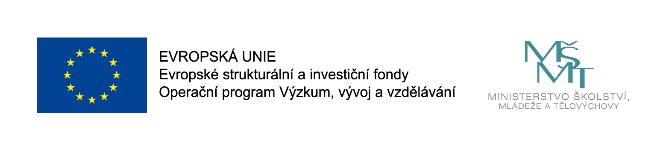 ČERNÉ UHLÍ
těžní věž nad šachtou
ložisko této energetické suroviny se v Beskydech nachází především v okolí města Frenštát pod Radhoštěm 
protože těžba uhlí velmi narušuje krajinu, zasadili se občané    o to, aby se uhlí v této oblasti netěžilo
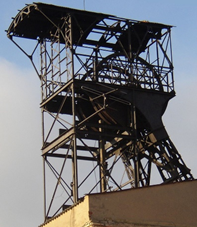 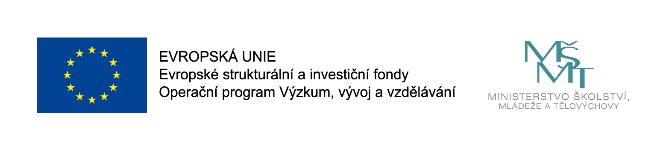 Kterých hornin je           v Beskydech nejvíce?
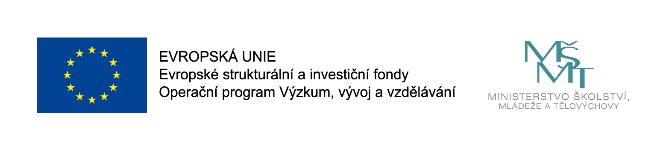 PÍSKOVEC
vznikl stmelením písku
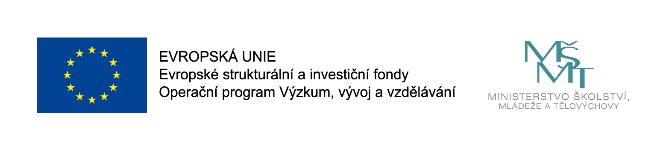 JÍLOVEC
vznikl zpevněním jílů
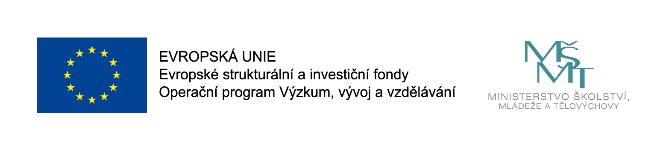 SLEPENEC
vznikl stmelením úlomků štěrku
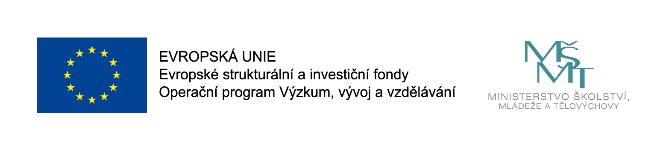 V pravěkém moři Tethys se jíly, písky a úlomky štěrku usazovaly ve vrstvách a vytvořily základ pro tzv. FLYŠ.
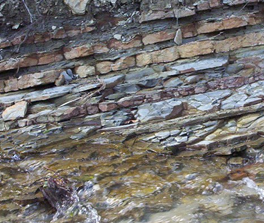 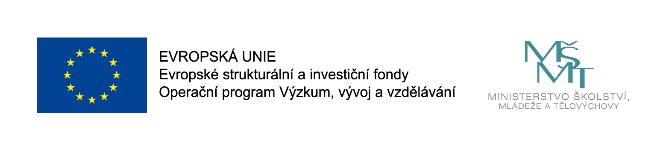 FLYŠ
tvoří vrstvy pískovce, jílovce i slepence, které se různě střídají a jsou různě široké
Pracovní list  4.1.2
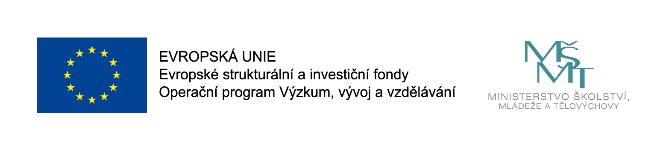 Jak doputoval FLYŠ na naše území?
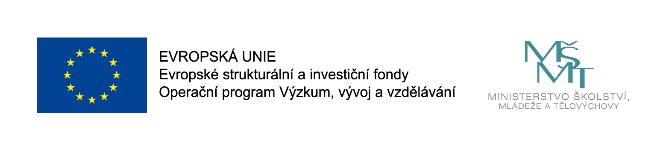 Zeměkoule se skládá z těchto vrstev:
zemská kůra (pevná)                     LITOSFÉRA 
zemský plášť (pevná část)            (70−100km)                   
zemský plášť (polotekutá část)
 zemské jádro (vnější polotekuté)
zemské jádro (vnitřní pevné) 

Pevnému obalu země, který je tvořen svrchní 
částí zemského pláště a zemskou kůrou, říkáme LITOSFÉRA.
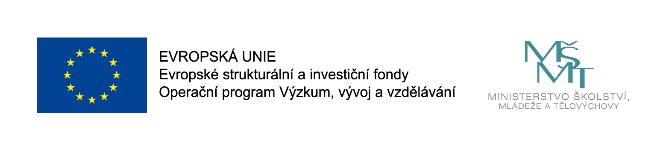 LITOSFÉRA je rozlámána na 7 velkých a několika menších litosférických desek. 
Tyto desky jakoby plavou na polotekuté vrstvě zemského pláště proti sobě, od sebe nebo podél sebe (viz červené šipky) a jsou nestále v pohybu.
při putování FLYŠE jsou důležité  AFRICKÁ  a EUROASIJSKÁ DESKA
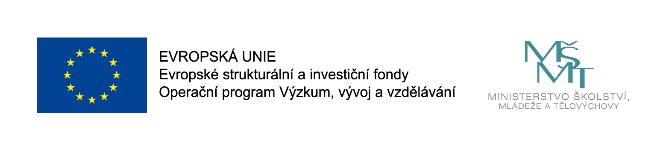 před 250 miliony lety byly všechny kontinenty spojeny v jeden prakontinent nazvaný  PANGEA 
kolem něj byl praoceán TETHYS
Pohybem litosférických desek se během desítek milionů let 
od sebe kontinenty vzdálily.
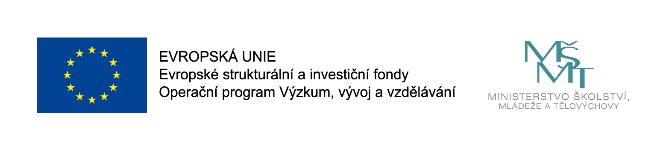 Kde se vrstvy FLYŠE ukládaly?
Mezi Africkou a Euroasijskou litosférickou deskou  vznikalo Středozemní moře, které je dnes posledním pozůstatkem praoceánu Tethys. 
  
Na dně Středozemního moře se začal ve vrstvách (= příkrovech) usazovat písek, jemné částečky hornin a štěrk. 
Začal se vytvářet FLYŠ.

Středozemní moře je tedy „domovem“ našeho flyše.
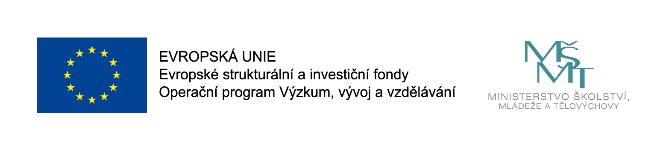 Jak se tedy dostal flyš ze Středozemního moře až k nám na východ Česka?
Africká litosférická deska nahrnula FLYŠ ze dna Středozemního moře tím, jak se tlačila na naši Euroasijsou desku. 
Tomuto horotvornému procesu se říká VRÁSNĚNÍ.  
Tímto vrásněním vznikl Karpatský oblouk, do kterého patří i Beskydy nebo např. Tatry. 



Stalo se tak na konci třetihor a na začátku čtvrtohor.             Pracovní list 4.1.3
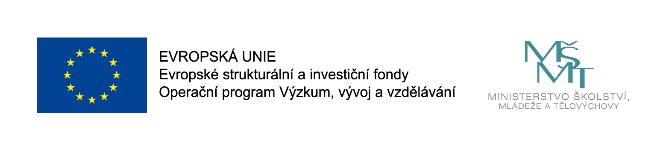 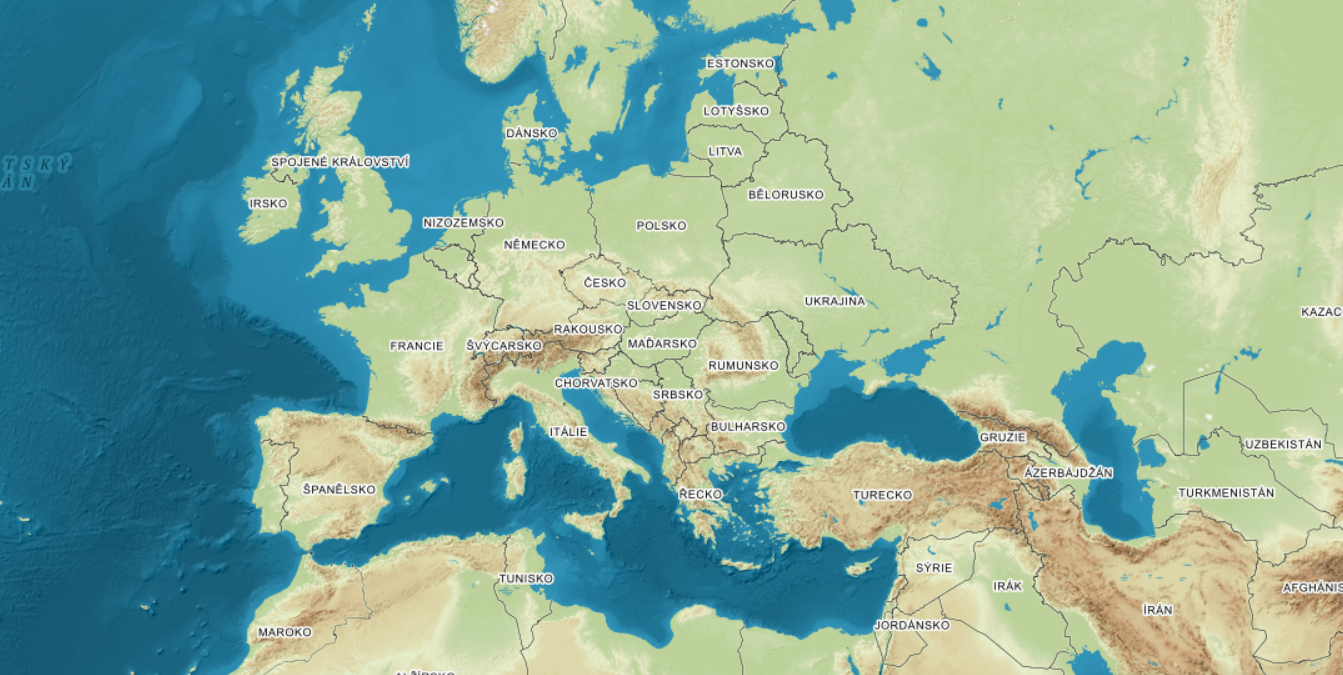 Karpatský oblouk
je horský masiv, v jehož nejzápadnější části leží naše Beskydy. Nejvyšším místem Karpatského oblouku jsou Vysoké Tatry.
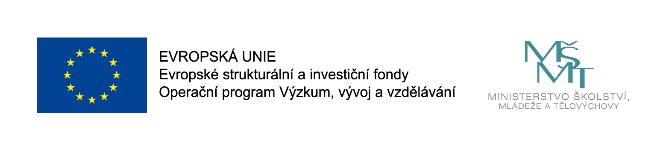 FOSILIE
ve vrstvách beskydského flyše se nachází zkamenělí pravěcí živočichové a rostliny nebo jejich části, tzv. fosilie. 


            Pracovní list 4.1.4
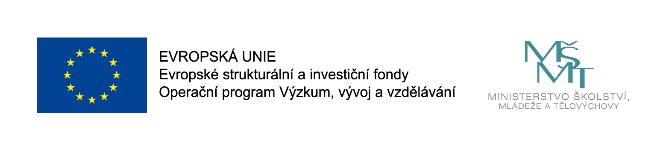 Pseudokrasové jeskyně
Jsou to praskliny a pukliny, které vznikly rozpadem skal,  na němž se podílely sesuvy hornin.
V případě Beskyd se jedná o rozpad pískovců, slepenců a jílovců.
Pseudokrasové jeskyně nemají klasickou krápníkovou výzdobu (ta vzniká z vápenců), v zimním období ale můžou mít ledové „krápníky“ (rampouchy), které dokáží jeskyně nádherně vyzdobit.
  
Pracovní list 4.2.3
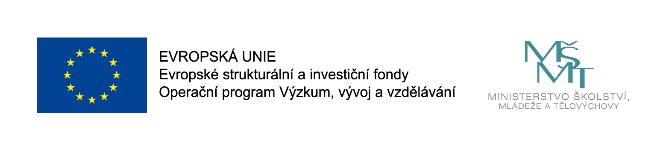 Zopakujeme si některé informace o Beskydech a něco málo ještě přidáme:
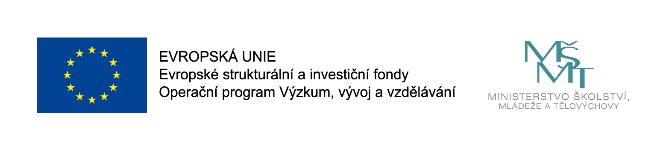 Před zrozením Beskyd (doplň slova do vět):
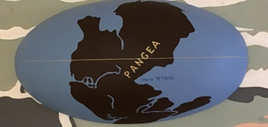 Prakontinent ___________ se začal v druhohorách rozpadat. Litosférické ___________ se posouvaly a mezi ně začal pronikat praoceán _________.
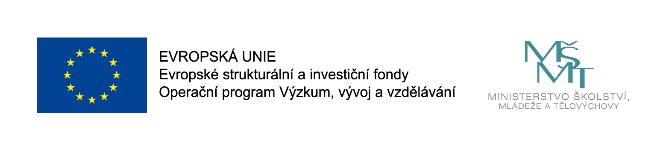 Před zrozením Beskyd:
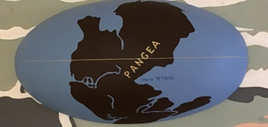 Prakontinent ___________ se začal v druhohorách rozpadat. Litosférické ___________ se posouvaly a mezi ně začal pronikat praoceán _________.
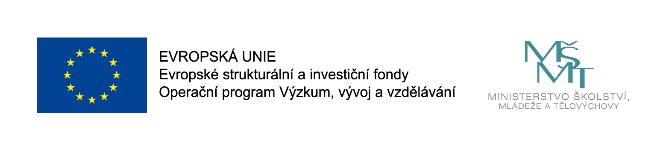 Místo zrození Beskydských hornin:
V místech mezi Africkou a Euroasijsou litosférickou deskou se začaly _______ vrstvy jílu, ____________ a štěrku. 
Dnes tomuto pozůstatku praoceánu Tethys říkáme ________________ moře.
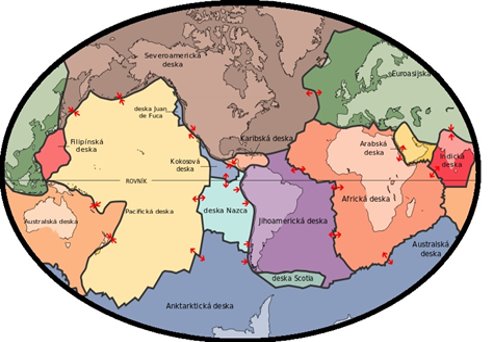 ukládat

písku

Středozemní
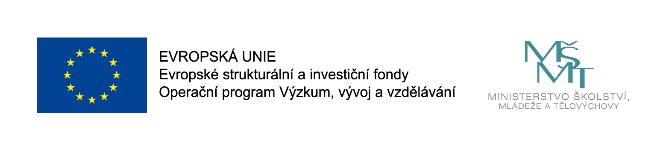 Místo zrození Beskydských hornin:
V místech mezi Africkou a Euroasijsou litosférickou deskou se začaly ukládat vrstvy jílu, písku a štěrku. 
Dnes tomuto pozůstatku praoceánu Tethys říkáme Středozemní moře.
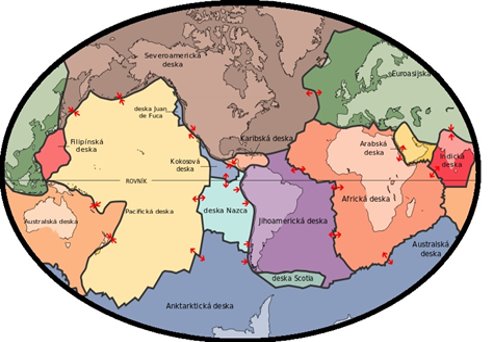 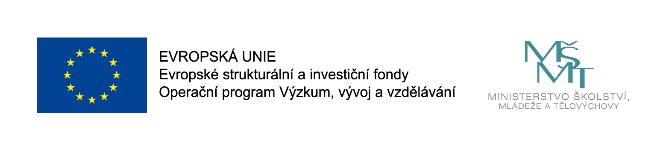 Příprava na dalekou cestu:
UKAŽ AFRICKOU DESKU
Před 90 miliony lety se Africká deska nasouvala na Euroasijskou a zvedala usazeniny ze dna. 

Tyto usazeniny za miliony let, kdy se ukládaly, zkameněly. Z usazeného písku vznikl --------, v jílu ------- a ze štěrku --------.
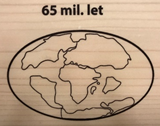 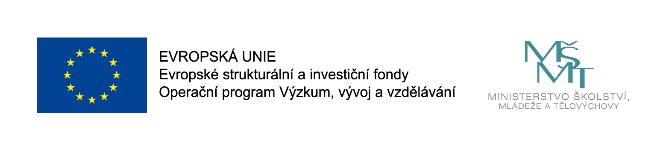 Příprava na dalekou cestu:
UKAŽ AFRICKOU DESKU
Před 90 miliony lety se Africká deska nasouvala na Euroasijskou a zvedala usazeniny ze dna. 

Tyto usazeniny za miliony let, kdy se ukládaly, zkameněly. Z usazeného písku vznikl pískovec, v jílu jílovec a ze štěrku slepenec.
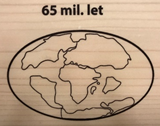 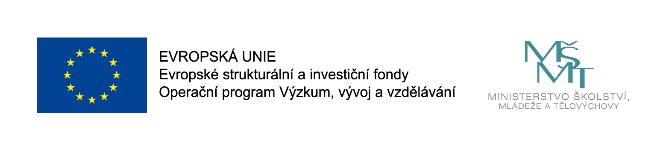 Cestování flyše na našem území (doplň):
souvrství pískovce, jílovce    a slepence (= F____ ) se v takzvaných příkrovech nasouvala na Euroasijskou desku a vrásnila se 
vznikala tak vrásová pohoří, mezi která patří i Beskydy jako součást K ______
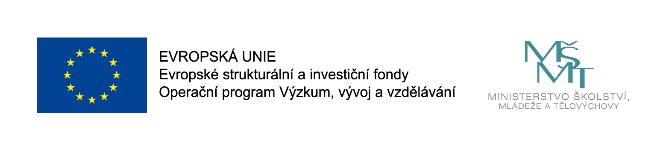 Cestování flyše na našem území:
souvrství pískovce, jílovce   a slepence (= FLYŠ) se v takzvaných příkrovech nasouvala na Euroasijskou desku a vrásnila se 
vznikala tak vrásová pohoří, mezi která patří i Beskydy jako součást KARPAT
Vrcholky Beskyd výrazně měnila (obrázek napoví)
Nadmořská výška Beskyd byla původně 
3 000–4 000 m n. m. _____________ působila 
na pískovce, jílovce         a slepence a ty se rozpadaly. Jejich části byly odnášeny do údolí.
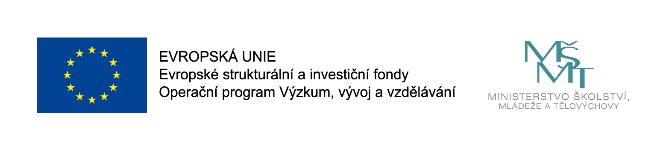 Vrcholky Beskyd výrazně měnila (obrázek napoví)
Nadmořská výška Beskyd byla původně 
3 000–4 000 m n. m. _____________ působila 
na pískovce, jílovce         a slepence a ty se rozpadaly. Jejich části byly odnášeny do údolí.
VODA
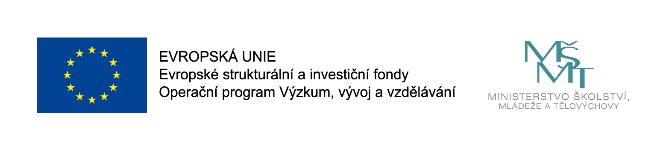 Beskydy dnes (doplň přibližnou nadmořskou výšku Beskyd, nejvyšší beskydský vrchol u nás   a jeho nadmořskou výšku):
Dnes dosahují Beskydy na našem území výšek něco málo přes              metrů. Nejvyšší Beskydský vrchol     u nás je ____ hora, která má výšku _____ m n. m.
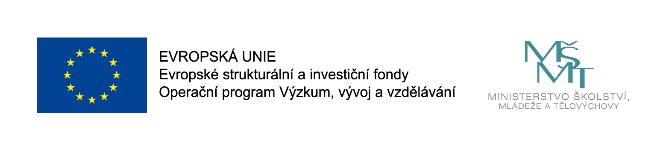 Beskydy dnes:
Dnes dosahují Beskydy na našem území výšek něco málo přes              metrů. Nejvyšší Beskydský vrchol     u nás je Lysá hora, která má výšku 1 306 m n. m.  

                                                                      Pracovní list 4.2.2
1 000
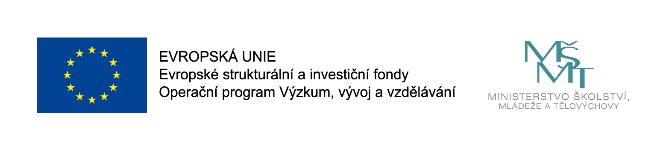 MegoňkyVydejte se na terénní exkurzi z Mostů u Jablunkova, Šance k přírodní památce Geoparku Megoňky
Šance – Přírodní rezervace Vřesová stráň – Motyčanka – Filůvka – Geopark Megoňky
Národní kulturní památka Šance – zachované pozůstatky obranného systému jsou situovány ve strategicky výhodně vysoké poloze, díky níž bylo možné hlídat cestu a přilehlé údolí. Nádherné rozhledy umožňují dokonale vidět celé Mosty u Jablunkova, hřebeny okolních hor, vlakovou trať a tunely v Mostech u Jablunkova.
Přírodní rezervace Vřesová stráň – zarůstající rašelinová louka a svahové pastviny s převážně smrkovým lesem, je biotopem mokřadních druhů živočichů a vzácných ohrožených druhů rostlin. Má rozlohu 7,81 ha a jako přírodní rezervace byla vyhlášena v roce 1990.
Přírodní památka Motyčanka – mokřadní louka s typickými prvky vegetace je v této oblasti ojedinělá a vzácná. Je životním prostředím pro množství vzácných chráněných druhů živočichů a rostlin.
Přírodní památka Filůvka – tvoří ji 7 ha luk a pastvin, podmáčených a rašelinných ploch. Zatímco okolní země a její využívání se podstatně změnily, Filůvka zůstala jakoby zapomenuta. Díky tomu se zde nachází mnoho chráněných rostlin a živočichů.
Přírodní památka Geopark Megoňky – lom, ve kterém se v minulosti těžil kámen, odkryl zajímavou geologickou raritu – kulovitou odlučnost hornin. Město Čadca zde vytvořilo zajímavou geologickou expozici s přístřeškem a lavičkami pro turisty.
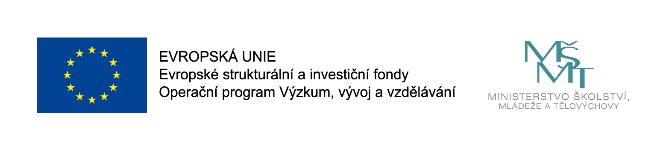 Zdroj: https://www.msk.cz/assets/dotace_eu/brozura-megonky-sance-cz.pdf
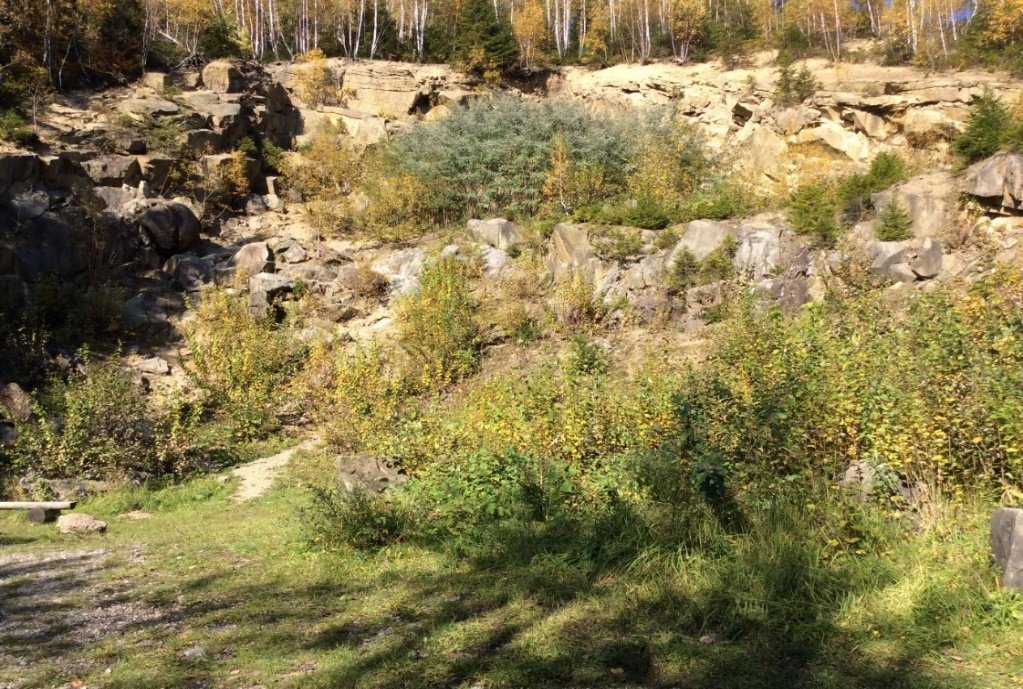 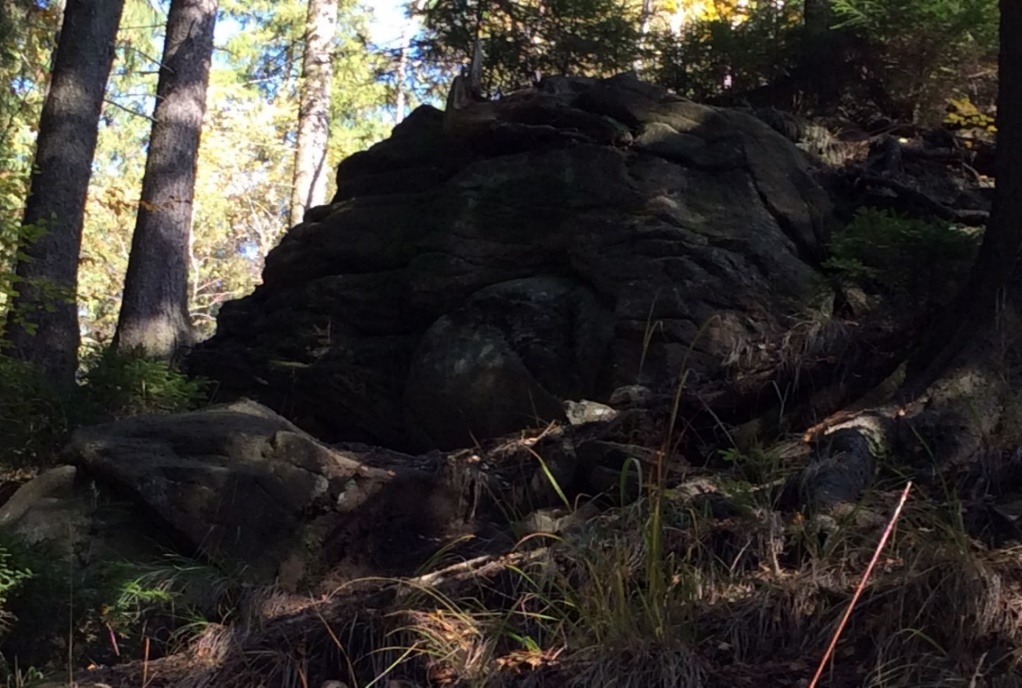 Megoňky
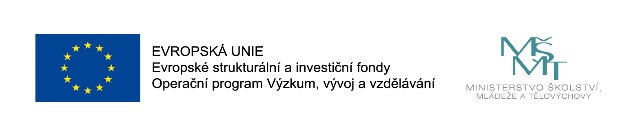 Autor fotografií: Libuše Kaletová
1. Je čas se nad touto krajinnou záhadou trochu více zamyslet a pokusit se ji rozluštit.
Přečtěte si některé teorie o původu a vzniku kamenných koulí:
1.Kamenné koule se vylupují z okolního podloží a mají vejcovitý či kulatý tvar o průměru až 2,6 m. 
Byly objeveny v roce 1988 při těžbě kamene a dosud není objasněno, jak vznikly.
Některá vysvětlení jsou magická až pohádková. 
Někteří lidé tvrdili, že se jedná o zkamenělá 
vejce dinosaurů, jiní říkají, že jsou to díla
mimozemšťanů nebo že prostě
dopadly na zem z vesmíru.
3. V usazeninách na dně prehistorického moře se zachovávala voda po tisíce let. V usazených horninách se také nacházejí různé látky, jako jsou schránky živočichů či jiné kamenné struktury, které mají odlišné složení než okolní sedimenty. 
		

Kamenné koule je v okolním sedimentu většinou problém rozeznat. Svou krásu dokáží ukázat až vlivem zvětrávání, působením deště, větru, sněhu, ledu, ale i vlivem otřesů v dobách, kdy kamenolom ještě fungoval. Nebýt otevření kamenolomu v této lokalitě, je možné, že bychom o této výjimečnosti vůbec nevěděli.
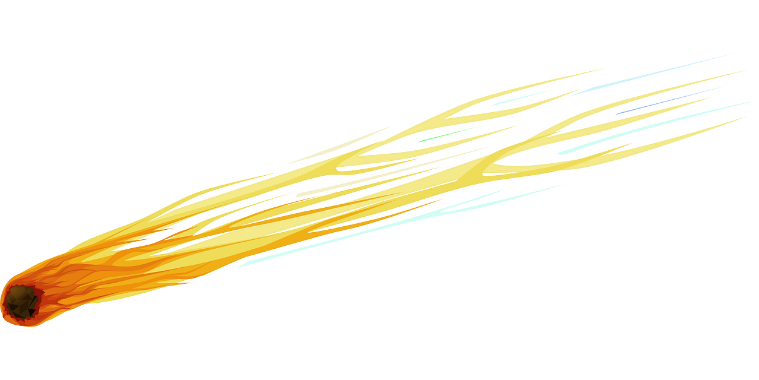 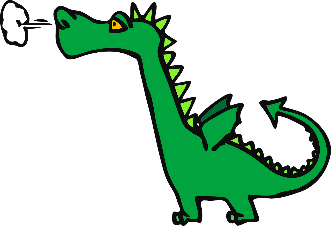 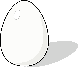 2.Vědci se snaží vysvětlit vznik koulí působením příbojových vln v oceánech pradávného moře Tethys, zpevňováním usazenin.  Někteří geologové připodobňují vznik těchto kamenných koulí ke koulím sněhovým. Mohly vzniknout postupným nabalováním písku a jiného materiálu na podmořském svahu podobně jako kutálející se sněhová koule.
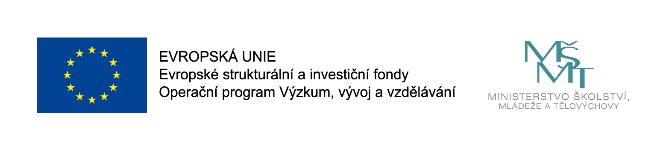 Zdroj: https://www.msk.cz/assets/dotace_eu/brozura-megonky-sance-cz.pdf
Vrstvy půdy
Půdu tvoří několik součástí:
Humus je složen převážně ze zbytků odumřelých těl rostlin   a živočichů. Čím více humusu půda obsahuje, tím je úrodnější.                                                                                                                              
Vlastní půda, převážně zvětralé části nerostů a hornin.                                                                         
Původní pevná hornina, nejhlubší část půdy. Nazývá se matečná hornina. Je to původní celistvá hornina, která se směrem vzhůru rozpadá na menší kusy – dochází k jejímu zvětrávání. Podzemní voda horninu vymílá, proudící vzduch ji obrušuje. Změnami teplot hornina puká. Kořeny rostlin, které zde začaly růst, horninu dále porušují. 
Hloubka a složení půdy od povrchu dolů až k místu výskytu původní pevné /matečné/ horniny se může na různých místech značně lišit. V nížinách půda dosahuje větších hloubek než ve vysočinách. Jsou místa v horách, kde skály pokrývá jen tenká vrstva půdy.
humus
vlastní půda
původní matečná hornina
Autor obrázku: Agáta Vodičková
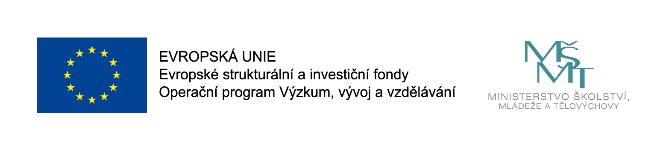 Pozorování odkrytých vrstev půdy žáky
Autor fotografie: Eliška Nieslaniková, ZŠ Jablunkov
Autor fotografie: Dominik Hamrozi, ZŠ Jablunkov
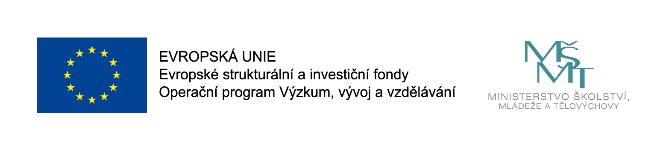 Typy půd
Půdy se odlišují svou barvou, drsností, jemností, lepivostí, soudržností, velikostí jednotlivých částic apod. Podle velikostí zrn a podle jejich množství rozlišujeme různé druhy půd:
Půda jílovitých oblastí /jílovitá/
Půda z pole nebo zahrady /hlinitá/
Půda z písečných oblastí /písčitá/
Půda z vysočin a hor /kamenitá/
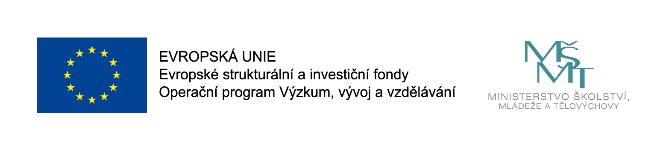 Půda se skládá ze dvou složek
1. Neživá složka půdy
2. Živá složka půdy
Kořeny rostlin
Živočichové
Mikroorganismy
Zvětralé horniny
Půdní voda
Půdní vzduch
Humus – množství a kvalita humusu zajišťuje úrodnost
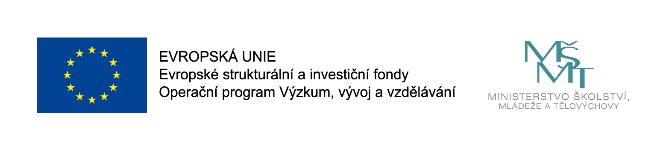 Zdroj: http://www.czsveseli.cz/wp-content/uploads/2018/08/pedosfera.pdf
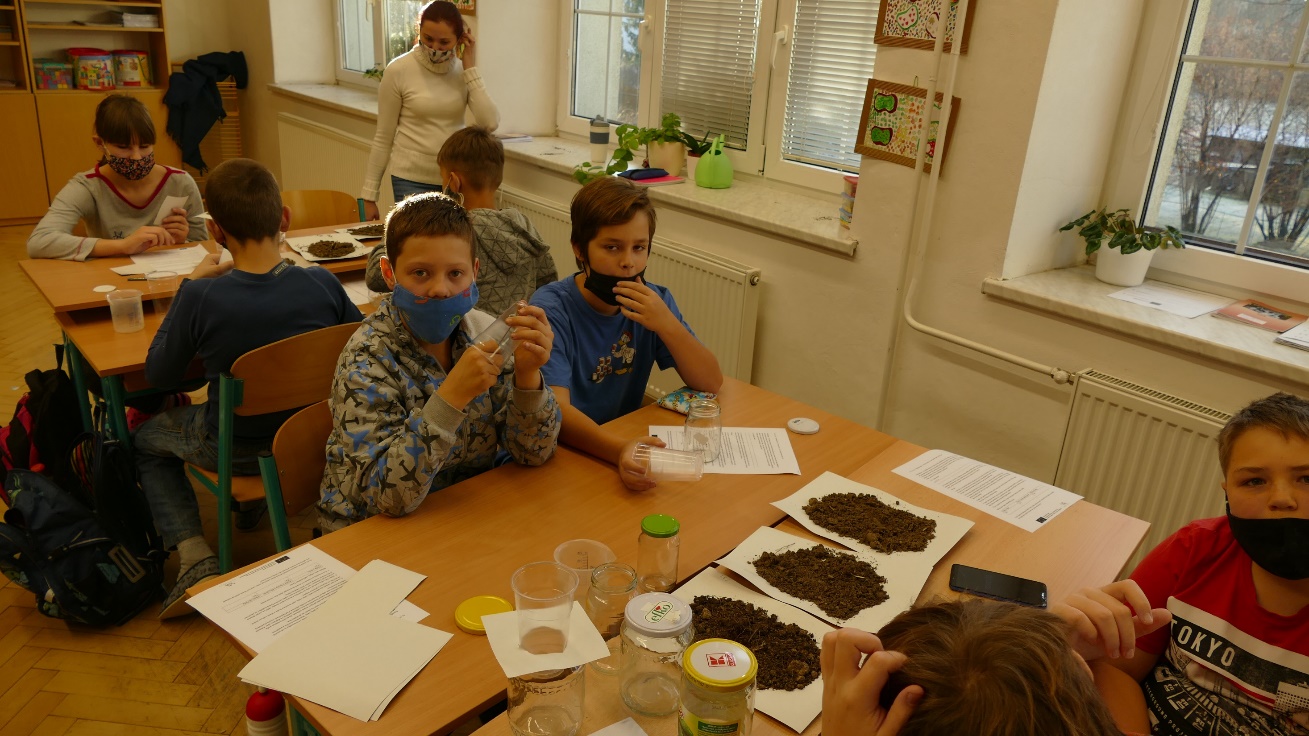 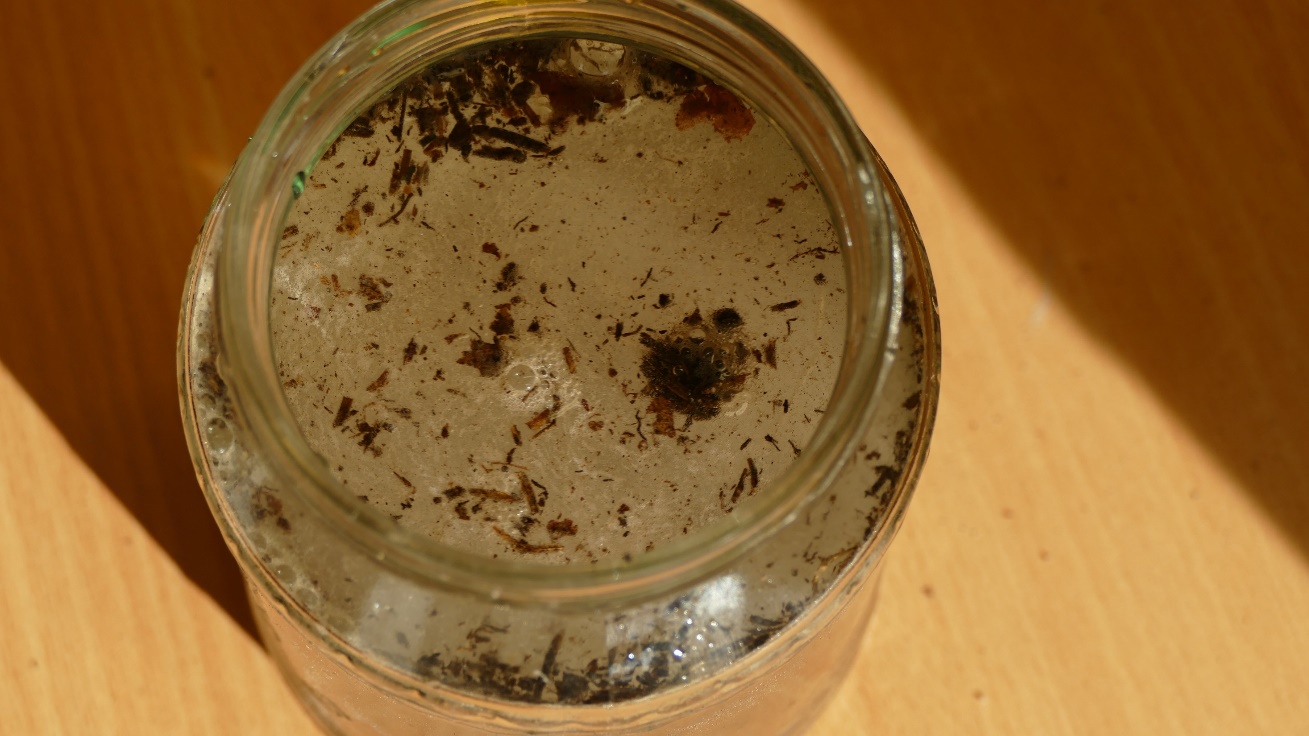 Zkoumání složení půdy žáky ZŠ Písek
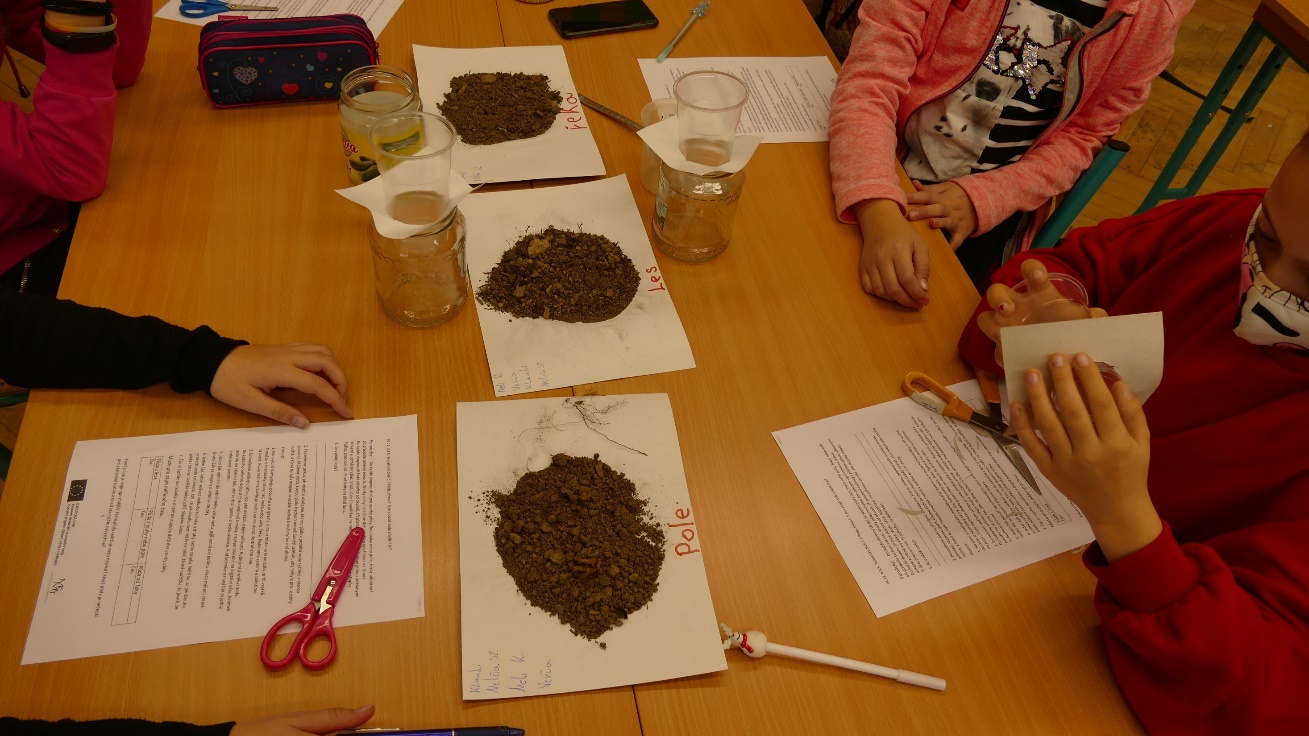 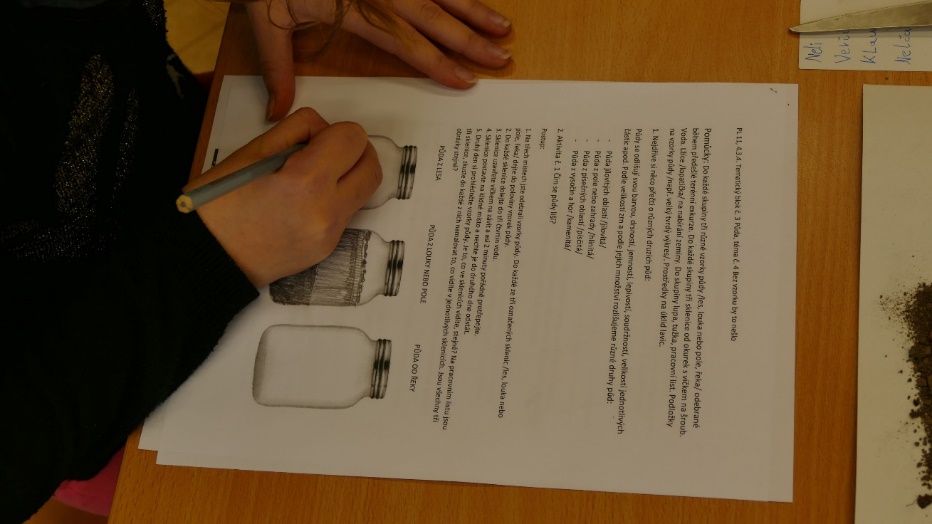 Autor fotografií: Mgr. Tomáš Minks
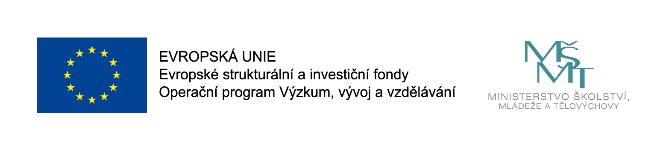 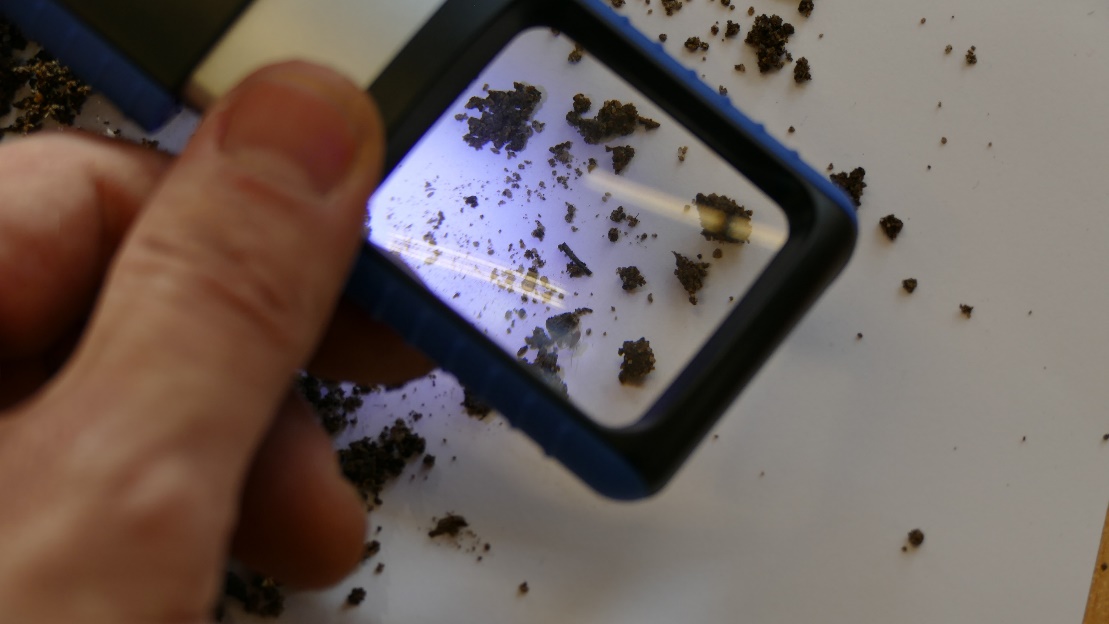 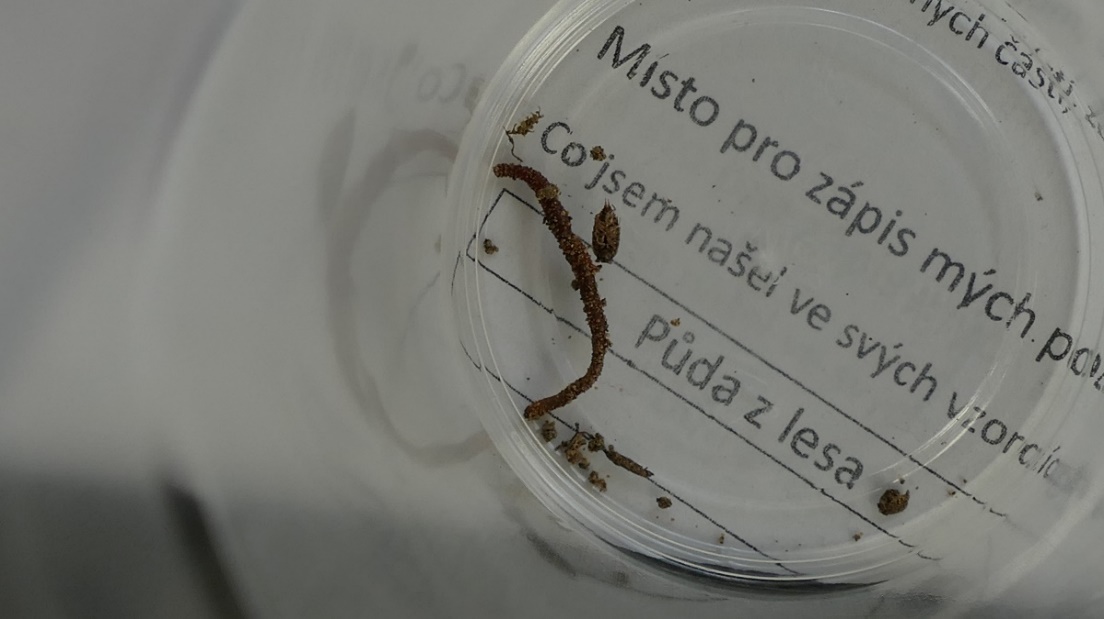 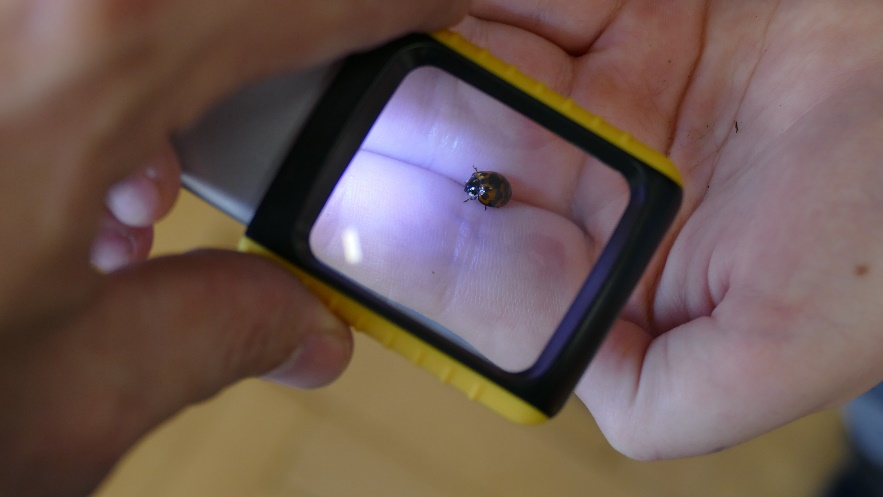 Zkoumání složení půdy žáky ZŠ Písek /živé organismy v půdě/
Autor fotografií: Mgr. Tomáš Minks
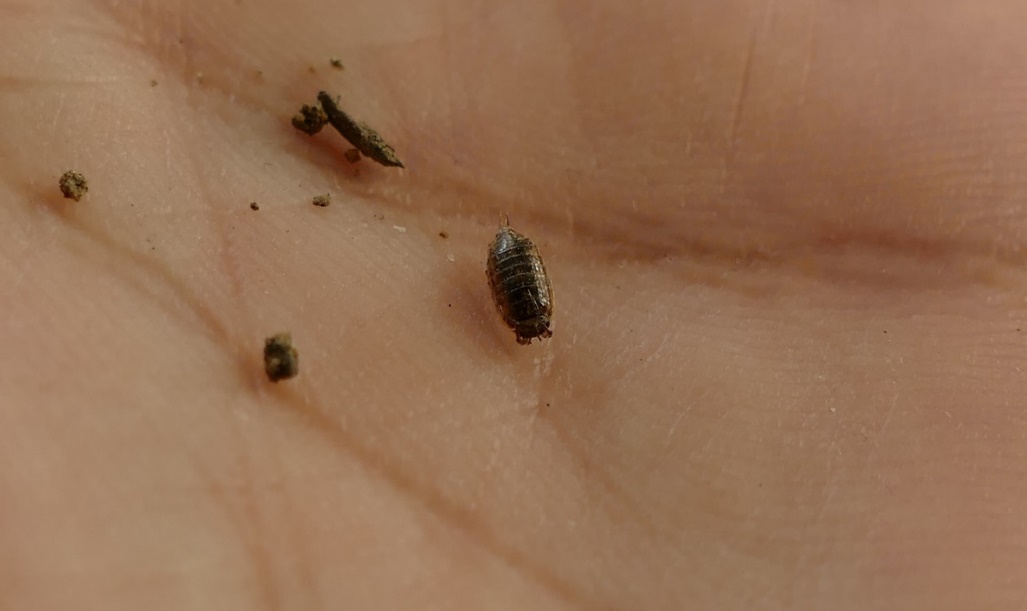 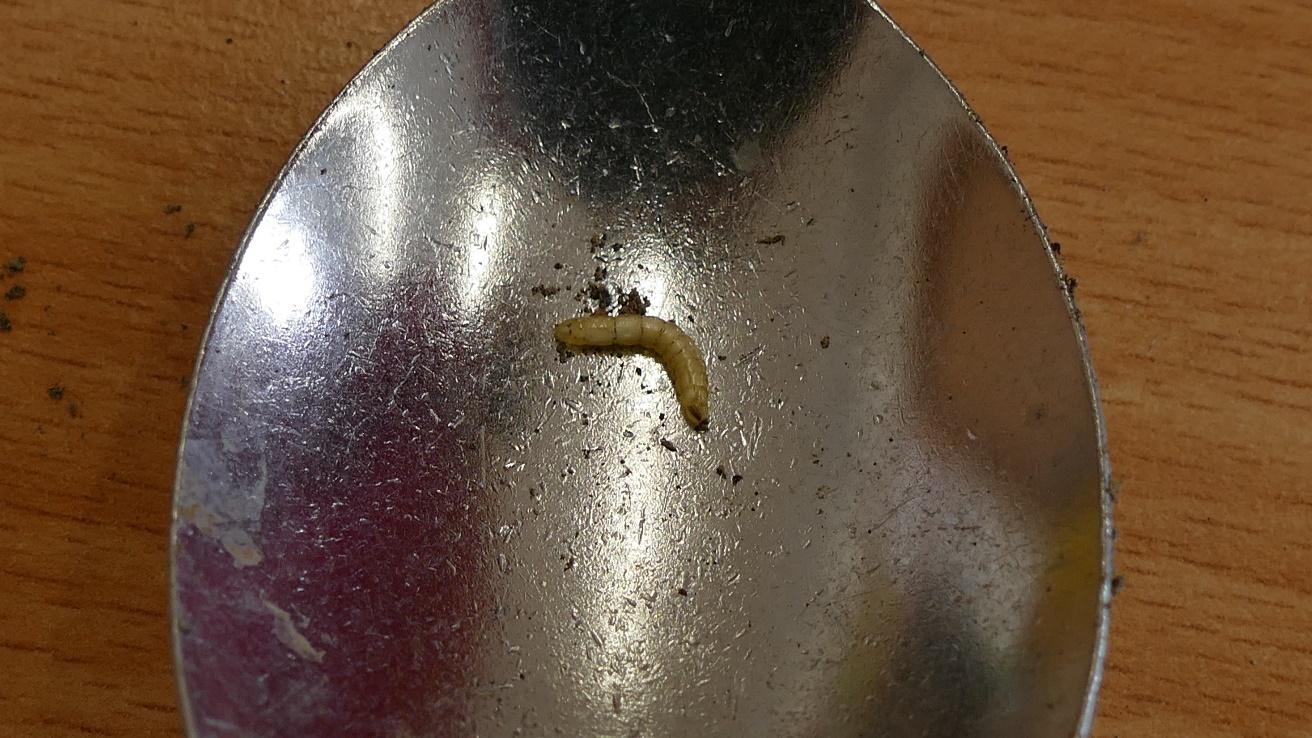 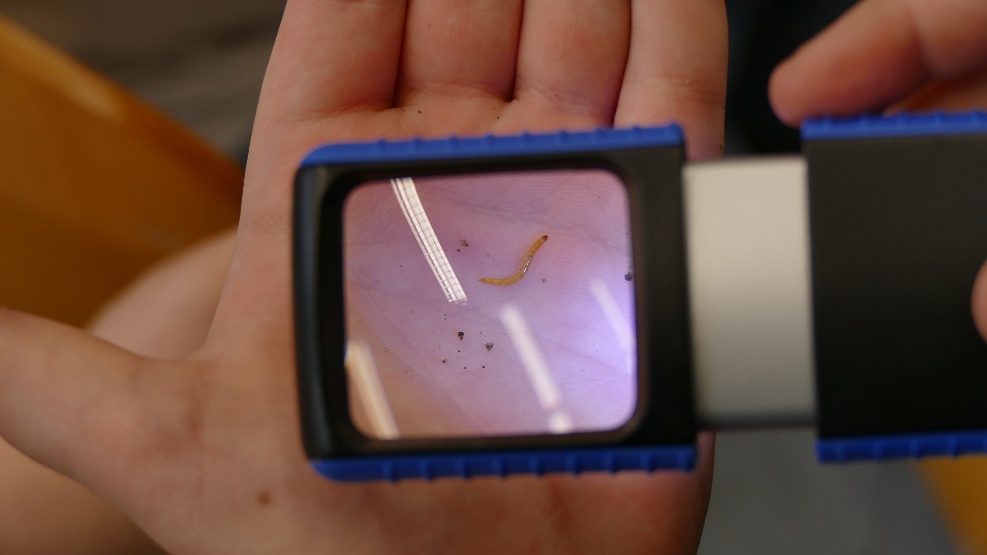 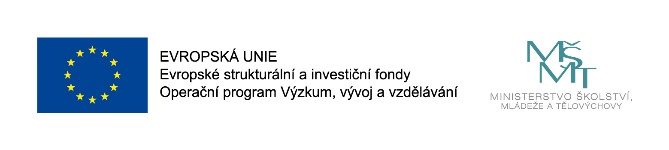 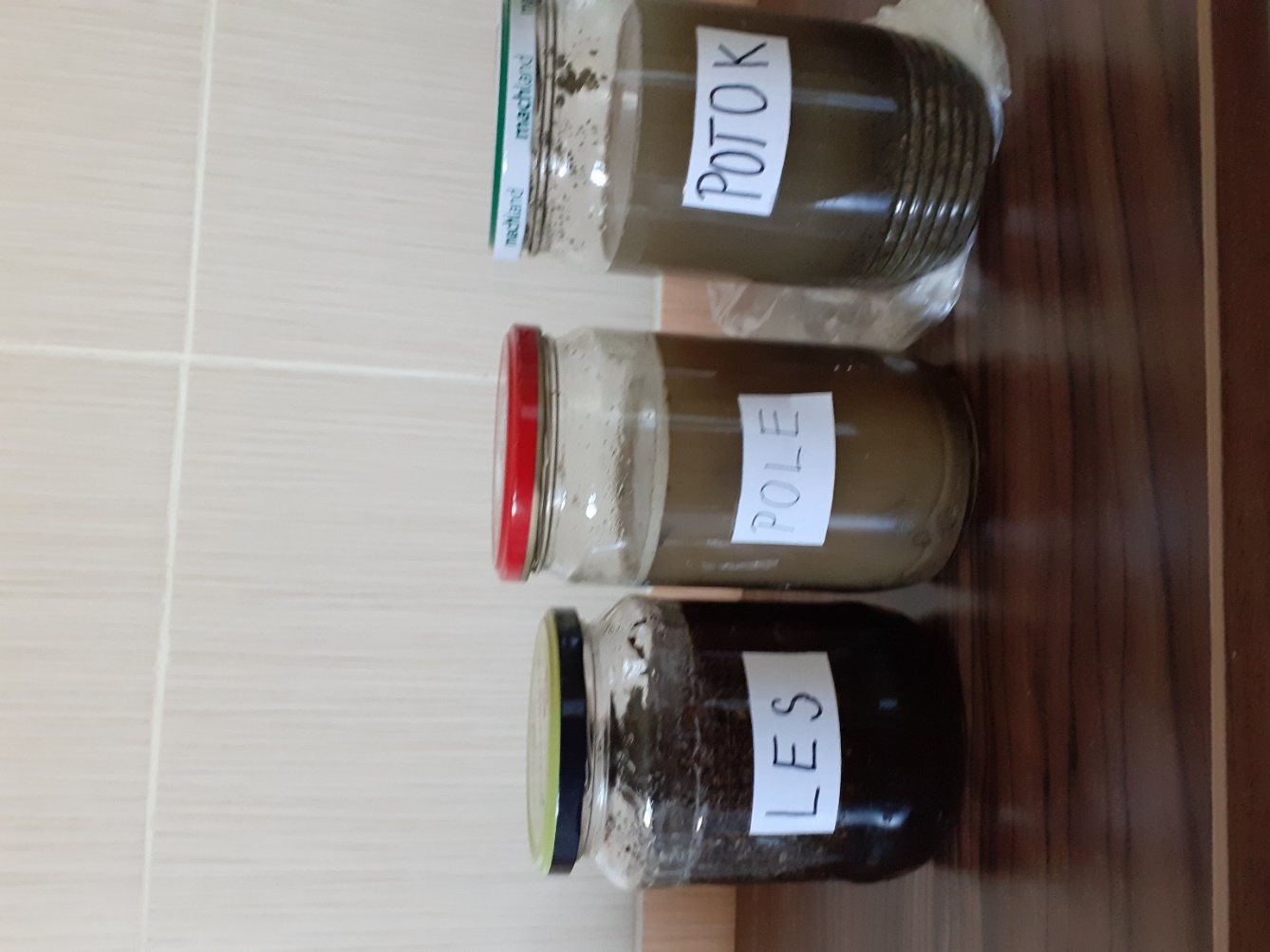 Adéla Malá a její realizace pokusu Liší se půdy nebo jsou stejné?
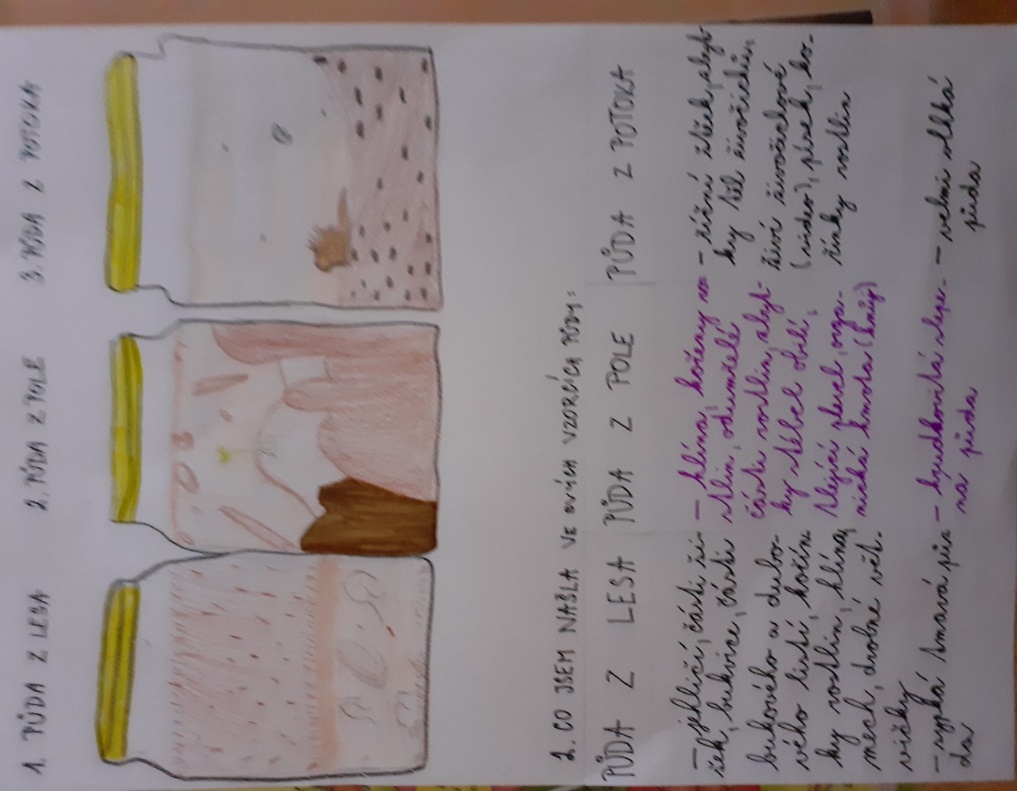 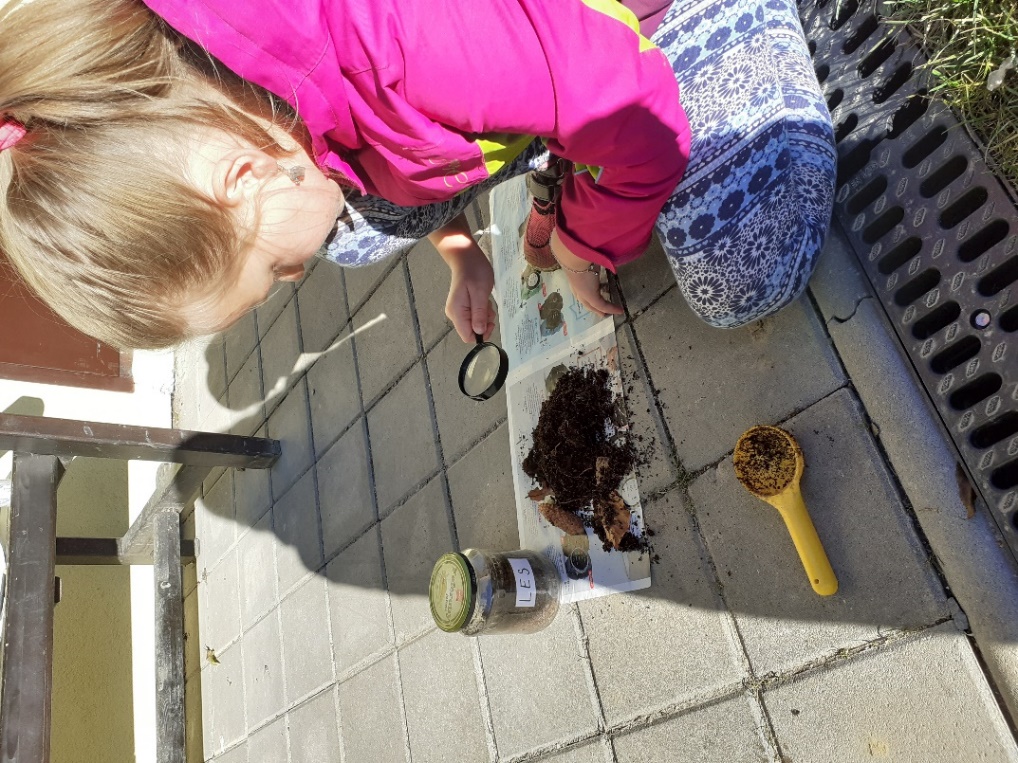 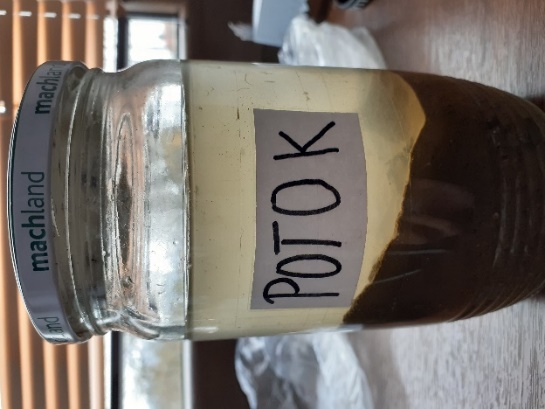 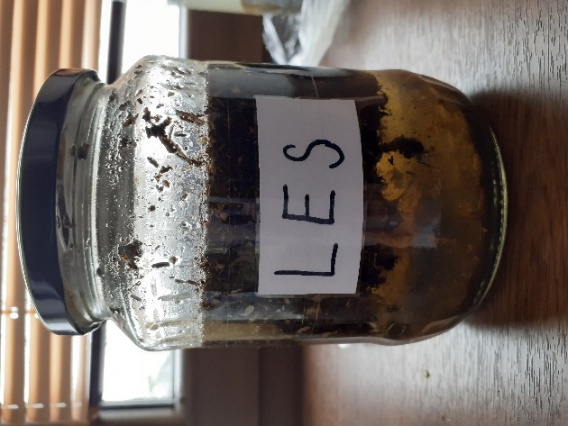 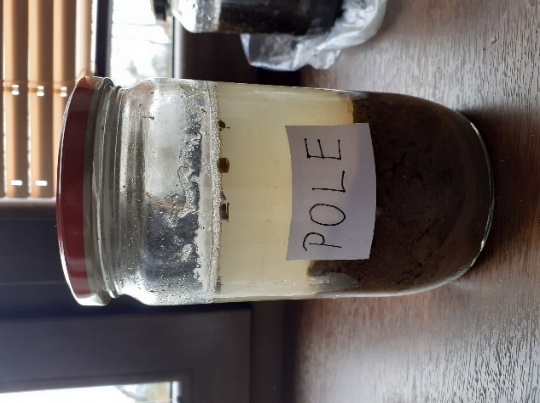 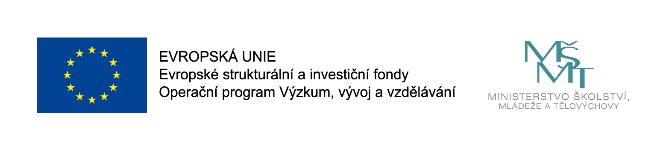 Autor fotografií: Adéla Malá, ZŠ Jablunkov
Zdroje
Slide 1 – Foto: Mgr. Lubuše Kaletová
Slide 3 – Vendryňské vápenky – Wikipedie. [online]. Dostupné z: https://cs.wikipedia.org/wiki/Vendry%C5%88sk%C3%A9_v%C3%A1penky#/media/Soubor:Vapenky.JPG
Slide 4 – Odlévání – Wikipedie. [online]. Dostupné z: https://cs.wikipedia.org/wiki/Odl%C3%A9v%C3%A1n%C3%AD#/media/Soubor:Casting.jpg
Slide 5 Těžní věž – Wikipedie. [online]. Dostupné z: https://cs.wikipedia.org/wiki/T%C4%9B%C5%BEn%C3%AD_v%C4%9B%C5%BE#/media/Soubor:Brandysek_KL_CZ_dul_Michael_0080.jpg
Slide 7 – Millet-Seed Sandstone Macro.JPG - Wikipedia. [online]. Dostupné z: https://ky.m.wikipedia.org/wiki/%D0%A4%D0%B0%D0%B9%D0%BB:Millet-Seed_Sandstone_Macro.JPG
Slide 8 – Jílovec – Wikipedie. [online]. Dostupné z: https://cs.wikipedia.org/wiki/J%C3%ADlovec#/media/Soubor:ShaleUSGOV.jpg
Slide 9 – Конгломерат (порода) — Википедия. [online]. Dostupné z: https://ru.wikipedia.org/wiki/%D0%9A%D0%BE%D0%BD%D0%B3%D0%BB%D0%BE%D0%BC%D0%B5%D1%80%D0%B0%D1%82_(%D0%BF%D0%BE%D1%80%D0%BE%D0%%BB:ConglomerateUSGOV.jpg   
Slide 10 – Flyš – Wikipedie. [online]. Dostupné z: https://cs.wikipedia.org/wiki/Fly%C5%A1#/media/Soubor:Carpathian_flysch_cm04.jpg
Slide 11 – Mgr. Libuše Kaletová
Slide 12 – Mapy.cz. Mapy.cz [online]. Dostupné z: https://mapy.cz/zakladni?x=21.8617534&y=51.7847630&z=4
Slide 13 – Mgr. Libuše Kaletová
Slide 14 – Tektonická deska – Wikipedie. [online]. Dostupné z: https://cs.wikipedia.org/wiki/Tektonick%C3%A1_deska#/media/Soubor:Plates_tect_cs.svg
Slide 15– expozice URSUS zážitkového centra
Slide 16 – expozice URSUS zážitkového centra
Slide 17 – Vysoké Tatry (pohorie) – Wikipédia. [online]. Dostupné z: https://sk.wikipedia.org/wiki/Vysok%C3%A9_Tatry_(pohorie)#/media/S%C3%BAbor:Vysok%C3%A9_Tatry_panorama.jpg
Slide 18 – Mapy.cz. Mapy.cz [online]. Dostupné z: https://mapy.cz/zakladni?x=21.8617534&y=51.7847630&z=4
Slide 19 – [online]. Dostupné z: https://pixabay.com/cs/photos/fosilie-amonit%C5%AF-kameny-ammonoidea-384821/
Slide 20 – Mgr. Lenka Minksová
Slide 22  – expozice URSUS zážitkového centra
Slide 23  – expozice URSUS zážitkového centra
Slide 24 – Tektonická deska – Wikipedie. [online]. Dostupné z: https://cs.wikipedia.org/wiki/Tektonick%C3%A1_deska#/media/Soubor:Plates_tect_cs.svg
Slide 25 – Tektonická deska – Wikipedie. [online]. Dostupné z: https://cs.wikipedia.org/wiki/Tektonick%C3%A1_deska#/media/Soubor:Plates_tect_cs.svg
Slide 26 – expozice URSUS zážitkového centra
Slide 27 – expozice URSUS zážitkového centra
Slide 28 – Mgr. Lenka Minksová
Slide 29 – Mgr. Lenka Minksová
Slide 30 – Mgr. Libuše Kaletová
Slide 31 – Mgr. Libuše Kaletová
Slide 32 – Mgr. Libuše Kaletová
Slide 33 – Mgr. Libuše Kaletová
Slide 34 – |Moravskoslezský kraj | [online]. Dostupné z: https://www.msk.cz/assets/dotace_eu/brozura-megonky-sance-cz.pdf
Slide 35 – Mgr. Libuše Kaletová
Slide 36 –  |Moravskoslezský kraj | [online]. Dostupné z: https://www.msk.cz/assets/dotace_eu/brozura-megonky-sance-cz.pdf
Slide 37 – MgA. Agáta Vodičková
Slide 38 – Dominik Hamrozi, Eliška Nieslaniková
Slide 40 – [online]. Copyright © [cit. 30.06.2021]. Dostupné z: http://www.czsveseli.cz/wp-content/uploads/2018/08/pedosfera.pdf
Slide 41 – Mgr. Tomáš Minks
Slide 42 – Mgr. Tomáš Minks
Slide 43 – Adéla Malá
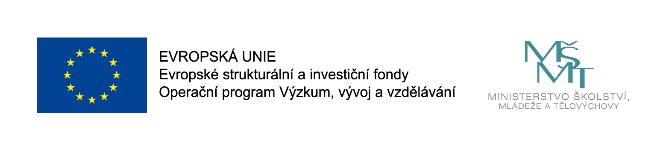